In this microlecture
Latent traits

Items
Itembank
Item difficulty

Adaptive testing
Computerized adaptive testing
1
Computerized Adaptive Testing (CAT)
Example
A school advice after lower education

Knowledge in various domains (latent traits)?

Many and big differences between children

Items mainly dichotomous, no guessing (correct/incorrect)
Measuring a latent trait
low
high
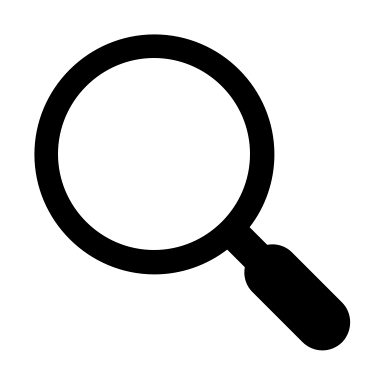 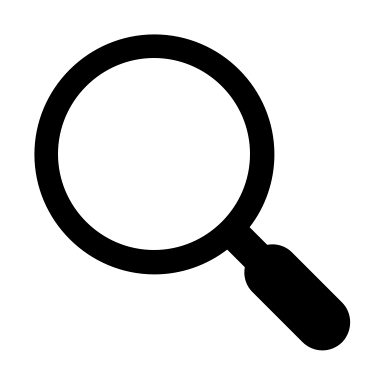 Subtle differences
Between individuals
An almost perfect item to distinguish between individuals
(almost) no observations here
1
0
(almost) no observations here
low
high
Using 1 almost perfect item to distinguish between individuals
1
IF item 1 is answered correctly,
latent trait is most probably
somewhere in THIS range.
IF item 1 is answered incorrectly,
latent trait is most probably 
somewhere in THIS range.
0
Relative sizes of both groups depends on
the difficulty of the item
low
high
Using 1 almost perfect item to distinguish between individuals
IF item 1 is answered correctly,
latent trait is most probably
somewhere in THIS range.
1
IF item 1 is answered incorrectly,
latent trait is most probably 
somewhere in THIS range.
Overlap depends on
the specificity of the item
0
low
high
Using 2 almost perfect items to distinguish between individuals
IF item 2 (and 1) is answered correctly, latent trait is most probably somewhere in THIS range.
1
IF item 1 is answered 
incorrectly, latent trait is most probably
somewhere in THIS range.
0
low
high
Using 4 almost perfect items to distinguish between individuals
1
0
low
high
The problem (1)
Many items needed to distinguish between respondents

For many latent traits

Items need to have a known difficulty and a known specificity.

Items are seldom ‘almost perfect’.
The problem (2)
Many difficult questions answered incorrectly,
(respondent stress, no additional information)
1
Many simple questions answered correctly,
(respondent bored, no additional information)
Item score
0
low
high
Solution: create a large item bank
1
0
low
high
Solution: use a large item bank
Very discriminatory
1
If incorrect, select next item here
0
If correct, select next item here
low
high
Solution: use a large item bank
Very discriminatory
for this group
1
If correct, select item here
0
If incorrect, select next item here
low
high
Adaptive testing
Computers can be used to do this:

Computerized Adaptive Testing (CAT)

Explanation was deterministic, CAT also allows for probabilistic testing, taking into account that people make mistakes, sometimes guess answers correctly.
In this micro lecture
Latent traits

Items
Itembank
Item difficulty

Adaptive testing
Computerized adaptive testing
Computerized Adaptive Testing (CAT)